Klar for klassens time?
Les mer på elevombud.no
Vurdering
Rett til vurdering underveis:
Vurdering underveis skal gi elevene motivasjon til å lære mer.
Du skal få vite hva du er god på 
Du skal få vite hva du må gjøre for å lære mer
Du skal få være med å vurdere ditt eget arbeid og hvordan du utvikler deg.

Hvordan kan lærerne gjøre dette bedre?
Hvordan snakker dere om dette på elevsamtalen?
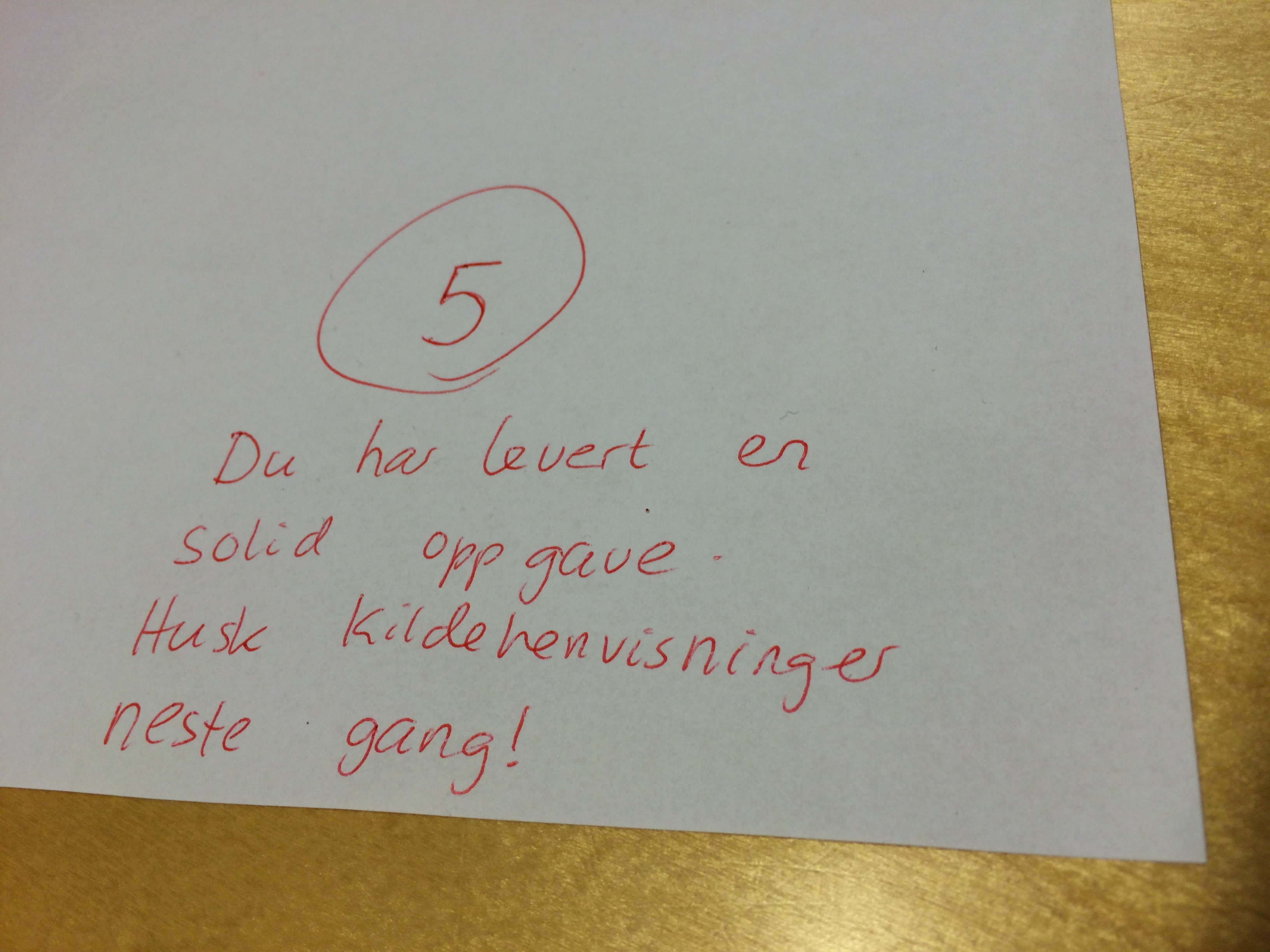 Les mer på elevombud.no
Rett til rettferdig vurdering
Hvordan vet dere at læreren er rettferdig når han eller hun setter karakter?
Får dere vite på forhånd når dere blir vurdert og hva læreren vil legge vekt på?
Samarbeider lærerne som har samme fag?
Vil det være en ide og be lærerne bytte rettebunke av og til eller rette en innlevering sammen?
Hva er fordeler og ulemper med anonym retting?

Les mer her: 
https://www.udir.no/laring-og-trivsel/vurdering/sluttvurdering/standpunktvurdering/ 
http://elevombud.no/elever-vgs/karakterer-og-tilbakemeldinger
Les mer på elevombud.no
Orden og oppførsel
Les mer på elevombud.no
Klage
Du kan klage på alle karakterer som kommer på vitnemålet. Det vil si alle standpunktkarakterer og eksamenskarakterer.
Klagefristen er alltid 10 dager fra du får vite karakteren.
Du kan også klage på ordenskarakteren eller oppførselskarakteren. 
Les om hvordan du kan klage her
Les mer på elevombud.no
Skriftlig eksamen
Les mer på elevombud.no
Se film med tips til skriftlig eksamen her
Skriftlig eksamen
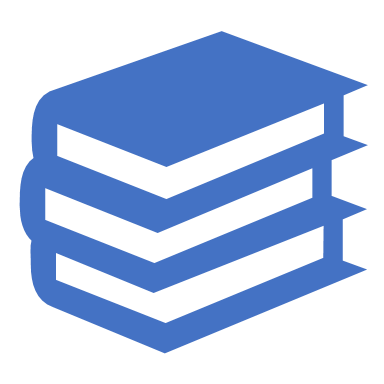 Hva regnes som fusk på eksamen?
Hva står i eksamensreglementet på din skole?
Konsekvensen av å bli tatt for fusk er at eksamen blir annullert. Det vil si at du må ta eksamen på nytt som privatist.

Hva skal til for å gjøre det godt på skriftlig eksamen? Diskuter.

Les mer om tilrettelegging på eksamen her
Les mer på elevombud.no
Muntlig eksamen
Les mer på elevombud.no
Se film om muntlig eksamen her
Muntlig eksamen
Les mer på elevombud.no